WCAG - Accessibility Standards evolve
Print Roundtable Conference 2022
Andrew Arch
Principal Consultant
@amja / @Intopia
17 May 2022
W3C Web Accessibility Initiative update
WCAG 2.2
Expected in  September 2022
Includes all of WCAG 2.0 & 2.1
Nine additional success criteria
One criteria upgraded from AA to A
2.4.7 keyboard focus indicator is visible
Ref: https://www.w3.org/WAI/standards-guidelines/wcag/new-in-22/
New criteria for print disability
2.5.7 Dragging Movements
Provide alternatives to dragging movements (e.g., sliders, drag-and-drop interfaces)
2.4.14 Page Break Navigation
Intended to let all users locate the same content using page break locators, regardless of whether they use print or digital versions of a publication
New criteria for print disability #2
2.4.11 Focus Appearance (Minimum) & 2.4.12 Focus Appearance (Enhanced)
Intent is to ensure a keyboard focus indicator is clearly visible and discernible
2.5.8 Target Size (Minimum)
Intent is to help ensure targets can be easily activated without accidentally activating an adjacent target
WCAG 3
Goals for WCAG 3 include:
be easier to understand
cover more user needs, including more needs of people with cognitive disabilities
be flexible to address different types of web content, apps, tools, and organizations

Not expected for a couple of years yet
Ref: https://www.w3.org/WAI/standards-guidelines/wcag/wcag3-intro/
Additional WAI guidance
Spoken Pronunciation 
technical standards to enable screen readers and voice assistants to pronounce words correctly
Low Vision Accessibility
guidance that goes beyond the minimums required by WCAG
EPUB Fixed Layout Accessibility 
aims to help publishers address challenges for people with cognitive disabilities and low vision
Other WAI resources
How to Make Your Presentations Accessible to All
Updates being worked on, e.g. distractions and busy slides
WCAG 2 Test Rules
Describes how to test conformance to WCAG success criteria in standardised ways
CAPTCHA
Updated note about its inaccessibility
Ref: https://www.w3.org/WAI/update/
Other WAI resources #2
Curricula on Web Accessibility 
A framework to build your own courses
Designer & Developer modules available
Content author module under development
Accessibility of Remote Meetings
Will summarise considerations of accessibility that arise in the conduct of remote and hybrid meetings
Australian Standards
AS EN 301 549
An accessibility standard that covers all ICT (Information and Communication Technology). 
Includes pretty much every digital product you can think of, cell phones, printers, ATMs, electronic documents, software, web content and more
Will be updated later in 2022 to reflect WCAG 2.2
ISO 30071-1
Provides guidance on developing and implementing an organisational accessibility policy for creating accessible ICT systems, including products and services
Complements WCAG and AS EN 301 549
Under consideration for adoption as an Australian Standard
Other news
University Procurement guidance
Vision Australia’s “Online, but Offtrack” report
Barriers to Online Learning Experienced by University Students who are blind or Have Low vision
Called for “a coordinated approach to the procurement of software and systems”
ADCET has engaged Intopia to prepare guidance for Australian universities on procuring accessible ICT
Ref: https://www.adcet.edu.au/resource/10926/procuring-with-everybody-in-mind-supporting-universities-to-adopt-as-en-301-549
Lets Chat
Andrew Arch	
	   @amja	
	   andrew@intopia.digital
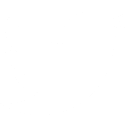 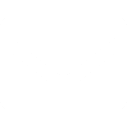